Организация взаимообучения в муниципалитете по вопросам реализации Целевой модели наставничества
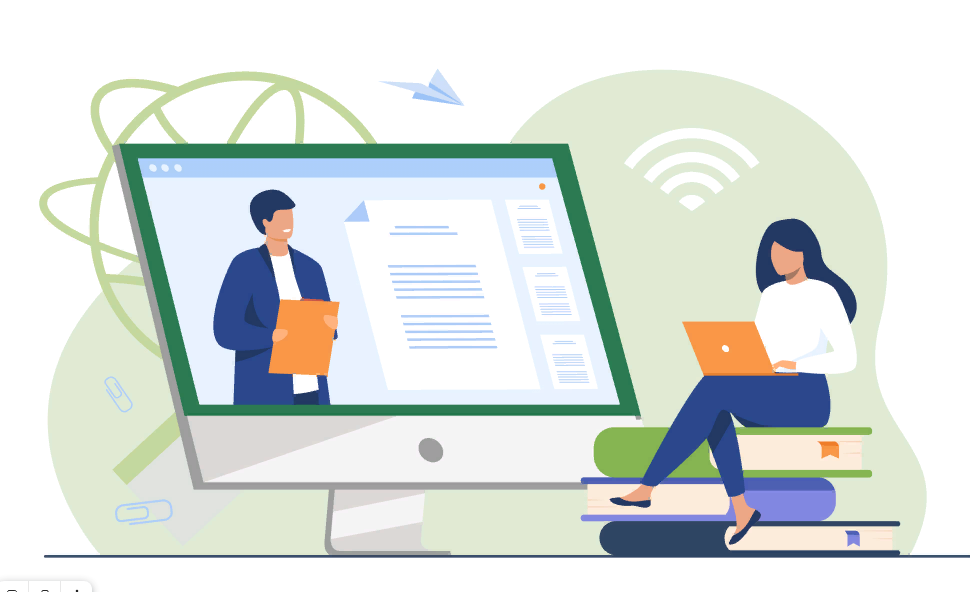 О.Г.Викульева,
заведующий ЦНППМ
Взаимообучение
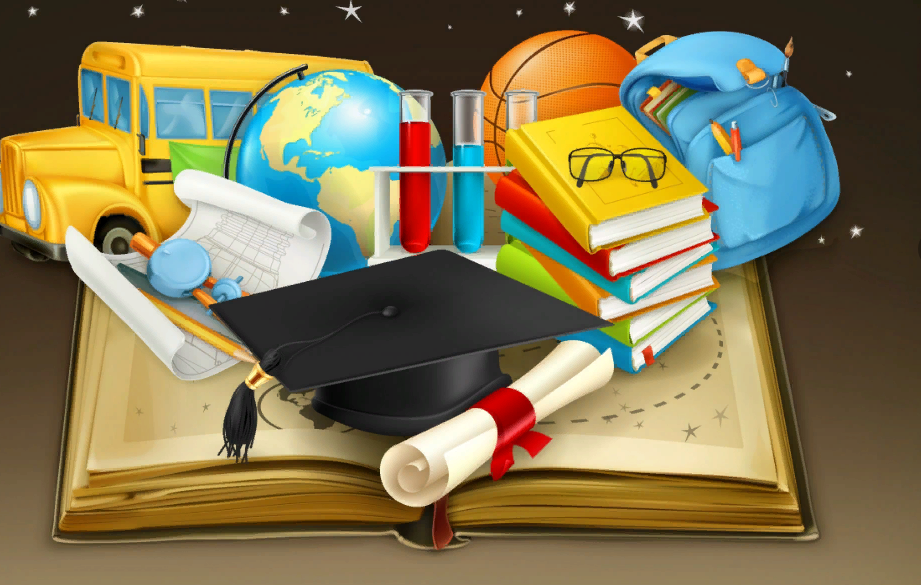 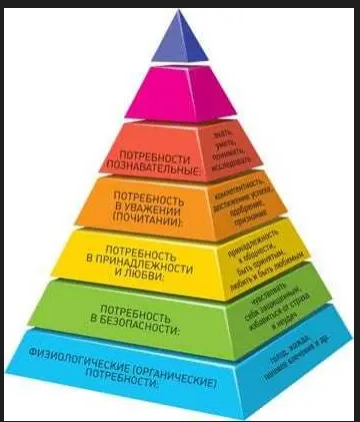 Алгоритм
Запланировать мероприятия совместно с отделами (управлениями) образованием муниципалитета.
Определить количество мероприятий (по потребности в муниципалитете).
Оказать содействие в достижении показателя (100%) федерального проекта «Современная школа» НП «Образование»
Подготовка документов
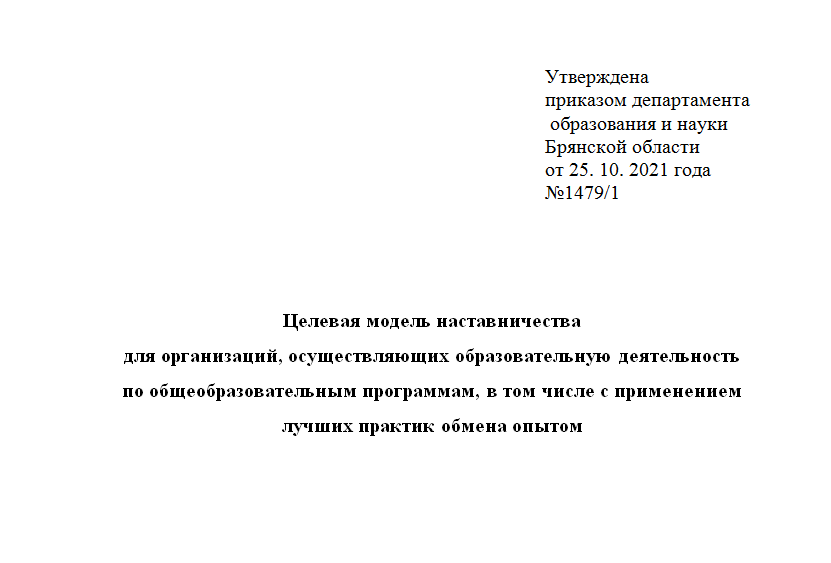 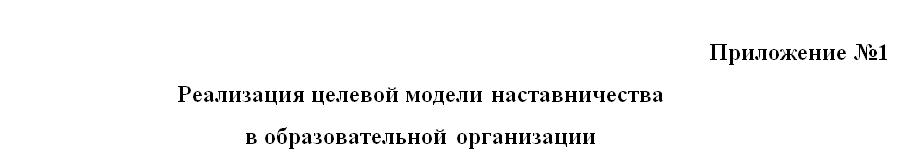 Подготовка документов
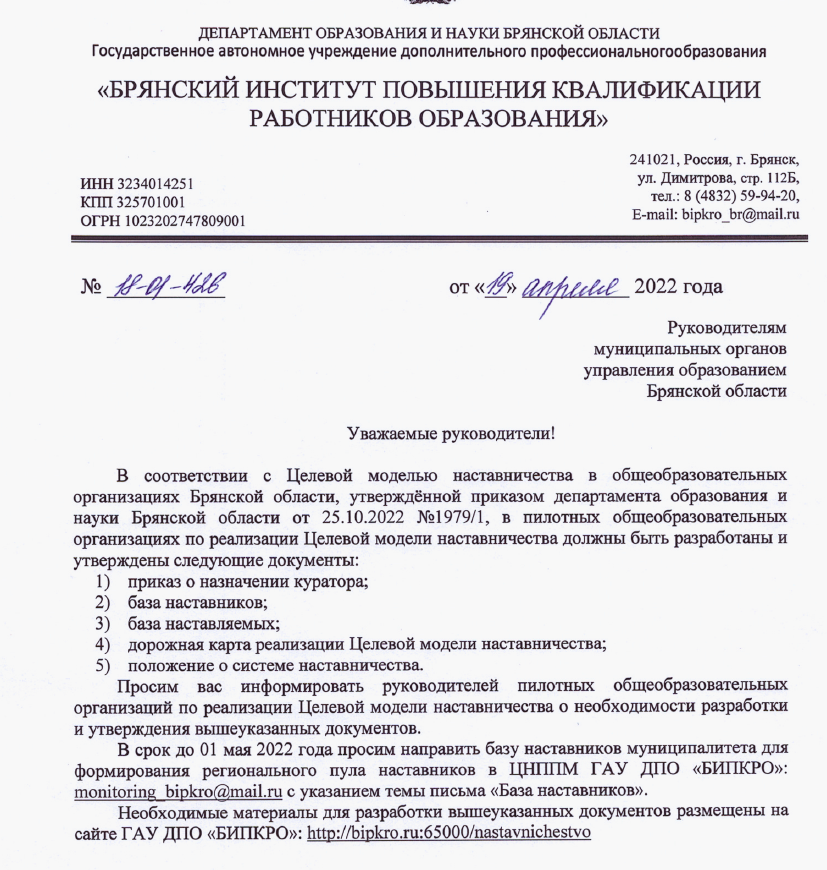 Информирование
Формы наставничества
Портрет наставника и наставляемого
Ролевые модели внутри формы
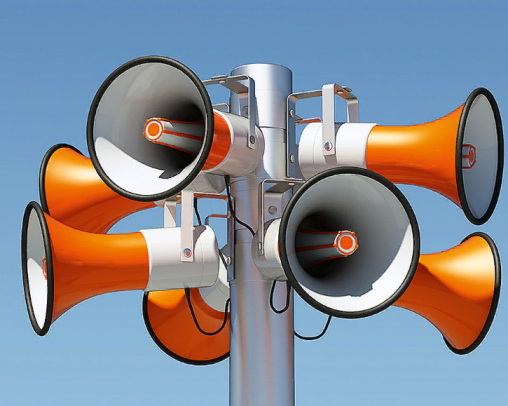 Обучение наставников
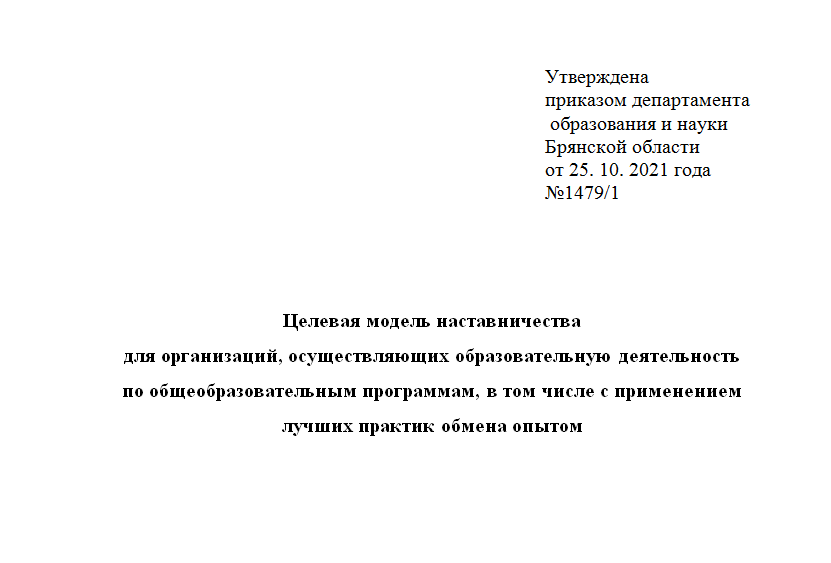 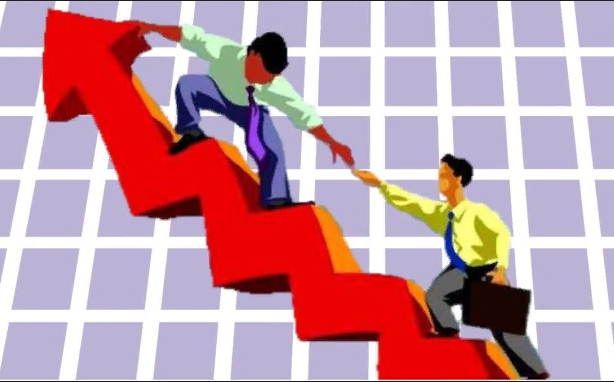 База наставников
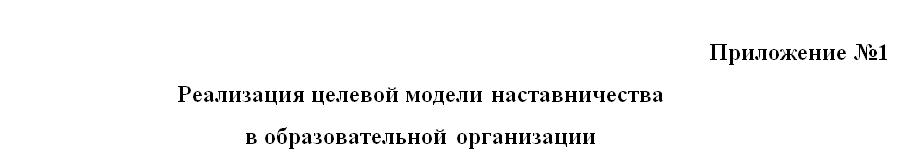 Стажировочные площадки
Распространение опыта
Обмен лучшими практиками
Консультация
nastavnik_32@bk.ru